Infoveranstaltung „Windenergie in Hünfelden“12. September 2020
HERZLICH WILLKOMMEN
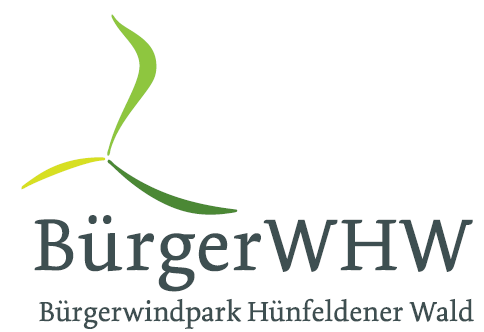 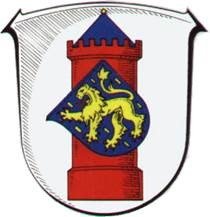 BegrüßungSilvia Scheu-Menzer BürgermeisterinGemeinde Hünfelden
2
Informationsveranstaltung Windenergie in Hünfelden - 12. September 2020
BegrüßungPhilipp JähnBFEH/ ifok
3
Informationsveranstaltung Windenergie in Hünfelden - 12. September 2020
BegrüßungDr. André SchaffrinBFEH/ ifok
4
Informationsveranstaltung Windenergie in Hünfelden - 12. September 2020
Ablauf
5
Informationsveranstaltung Windenergie in Hünfelden - 12. September 2020
Ablauf
6
Informationsveranstaltung Windenergie in Hünfelden - 12. September 2020
BegrüßungFrank Heuser/ Georg Sonneborn, GeschäftsführungBürgerwindpark Hünfeldener Wald GmbH & Co. KG
7
Informationsveranstaltung Windenergie in Hünfelden - 12. September 2020
BauablaufThomas DiekhausNaturstrom AG
8
Informationsveranstaltung Windenergie in Hünfelden - 12. September 2020
Bauablauf des Bürgerwindparks Hünfeldener Wald
Hünfelden, 12. September 2020
Bürgerwindpark Hünfeldener Wald: Projektüberblick
Über NATURSTROM
01
Bauablauf
02
NATURSTROM AG
10
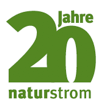 NATURSTROM: nachhaltiger Energieanbieter der ersten Stunde
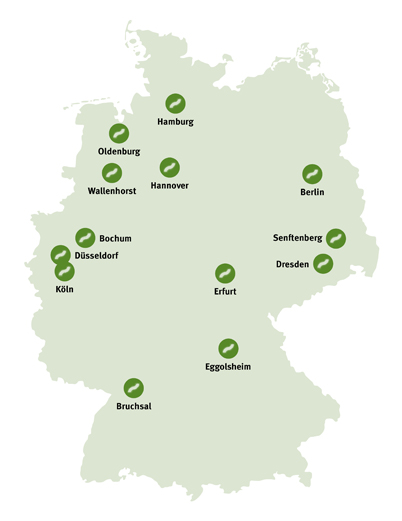 >400
Mitarbeit-
erInnen

>260.000
Ökostrom- und Biogas-KundInnen
20
Wärme-  projekte
Übersicht
Energiewende-Pionier seit 1998
13 Standorte (auch hier dezentral)
über 260.000 ÖkostromkundInnen
25.000 BiogaskundInnen
ca. 300 Mio. Euro Umsatz
rund 900 Mio. kWh Ökostrom


B.A.U.M. - Umweltpreis für Dr. Thomas E. Banning
Deutscher Nachhaltigkeitspreis 2014, Top 3
Lammsbräu Nachhaltigkeitspreis 2014
Europäischer Solarpreis 2013
Energy Award für Dr. Thomas E. Banning 2013
Deutscher Solarpreis 1999
Hamburg
Oldenburg
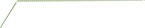 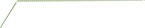 Berlin
Wallenhorst
>40
Mieter-  strom-  projekte
Senftenberg
Bochum
Auszeichnungen
Düsseldorf
Dresden
Köln
Erfurt
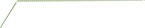 Öko-Stromtarif
naturstrom
sehr gut
Spezial Energie 2016
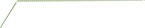 Eggolsheim
>300
Wind-, PV- und Biogas-projekte
Bruchsal
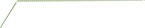 NATURSTROM AG
11
Bauablauf des Bürgerwindparks Hünfeldener Wald
Mai 2019
Aufgrund des Winterschlafs der Haselmaus, beginnen die Bauarbeiten im Mai
Im Vorfeld wurden Ameisenhaufen versetzt
In KW19 Fräsen der Wurzelstubben; Vorbereitungen der Flächen
Juni 2019
Fundamentgruben werden vollständig ausgehoben und mit Schotter befüllt
Arbeiten an der Zuwegung starten
Verlegung der externen Kabeltrasse
NATURSTROM AG
12
Bauablauf des Bürgerwindparks Hünfeldener Wald
Juli/August 2019
Beton- und Bewehrungsarbeiten der Fundamente werden ausgeführt
Für jedes Fundament werden ca. 200 t Stahl und 861 m³ Beton verbaut
Der Durchmesser am Fundamentfuß beträgt 24,20 m und am Sockel 13,65 m
Das Fundament hat inkl. Sockel eine Höhe von 3,20 m
Kranstellflächen und Kurvenradien werden geschottert
NATURSTROM AG
13
Bauablauf des Bürgerwindparks Hünfeldener Wald
September 2019
Baustellenbesichtigung an der Windenergieanlage (WEA) im Hünfeldener Wald mit über 60 BürgerInnen
Die ersten Betonplatten des achteckigen Hybridturmes stehen (insgesamt werden 84 Platten pro WEA verbaut; Höhe 100 m)
Der Transport der Platten ist einfacher
Auf den Betonturm werden zum Adapterring zwei Stahlrohrsegmente und das Maschinenhaus gesetzt
Das Maschinenhaus hat ungefähr die Maße von einem Bus, nur etwas breiter und höher (Gewicht: ca. 70 t; Triebstrang: ca. 75 t)
Die Nabenhöhe beträgt 164 m, die Gesamthöhe 239 m
April 2020
Nach einigen Verzögerungen (längere Montagezeit bei Betontürmen, Kälte-/Windausfalltage und coronabedingte Verschiebungen) geht die erste Anlage am 3. April in Betrieb
Informationsveranstaltung fiel aufgrund der Corona-Situation aus
Foto: N. Ohlemacher
NATURSTROM AG
14
Bauablauf des Bürgerwindparks Hünfeldener Wald
Mai 2020
Drei Anlagen errichtet, zwei bereits in Betrieb 
Informationsveranstaltung für BürgerInnen über finanzielle Beteiligung am Windpark wird im September nachgeholt
Juni 2020
Seit Ende Mai sind alle Windenergieanlagen in Betrieb mit jeweils 4,5 Megawatt Leistung
Pro Jahr werden so rund 28 Mio. kWh Ökostrom erzeugt ≙ etwa dem Verbrauch von 8.000 Drei-Personen-Haushalten
Jährliche Ersparnis von ca. 19.000 Tonnen CO2 ≙ knapp 2.500 Benzin-Autos, die einmal um die ganze Welt fahren
In nicht mal einem Jahr haben die Anlagen, die für die Herstellung, sowie den Auf- und Abbau benötigte Energie selbst produziert
Foto: N. Ohlemacher
NATURSTROM AG
15
Vielen Dank für die Aufmerksamkeit!
Haben Sie Fragen?
17
Informationsveranstaltung Windenergie in Hünfelden - 12. September 2020
Finanzielle BeteiligungNina NeubauerHarald LieberthNaturstrom AG
18
Informationsveranstaltung Windenergie in Hünfelden - 12. September 2020
Finanzielle Beteiligung an der Bürgerwindpark Hünfeldener Wald GmbH & Co. KG
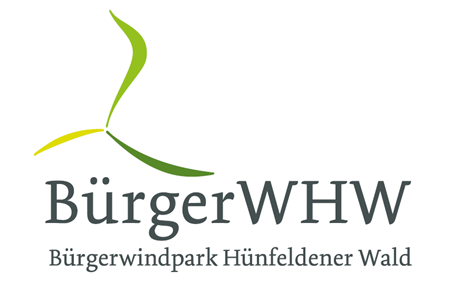 Eckdaten der Gesellschaft
Gründung am 25.04.2017
Sitz: Le Thillay-Platz, 65597 Hünfelden
Unternehmensgegenstand: Errichtung, bzw. Erwerb und Betrieb von drei Windkraftanlagen zur regenerativen Energieerzeugung im Hünfeldener Wald sowie Verkauf der erzeugten Energie
Die Emittentin:Bürgerwindpark Hünfeldener Wald GmbH & Co. KG
Exkurs: 
GmbH & Co. KG – Was ist das überhaupt?
GmbH
Co.
KG

Personen-gesellschaft mit mind. 2 Gesellschaftern (Komplementär und Kommanditist)
Beschlussfassung in Gesellschafter-versammlung
&
Die Emittentin:Bürgerwindpark Hünfeldener Wald GmbH & Co. KG
Kommanditisten
beschränkte Haftung (bis zur Höhe der Einlage)
Mitsprache durch Gesellschafter- versammlung
Einlage auf das Kommanditkapital
Komplementär
unbeschränkte Haftung (auf GmbH-Kapital beschränkt)
Geschäftsführung und Vertretung
i.d.R. ohne Einlage (und damit ohne Stimmrecht)
Sonderform „Bürgerenergiegesellschaft“
mindestens 10 natürliche Personen
mindestens 51 % der Stimmrechte liegen bei natürlichen Personen, die seit mindestens einem Jahr im Landkreis der Erzeugungsanlagen ihren Erstwohnsitz haben, und
kein Gesellschafter hält mehr als 10 % der Stimmrechte
Die Emittentin:Bürgerwindpark Hünfeldener Wald GmbH & Co. KG
Gesellschafterstruktur
Komplementärin: Bürgerwindpark Hünfeldener Wald Verwaltungs GmbH
Geschäftsführer: Frank Heuser und Georg Sonneborn
Gesellschafter zu je 1/3: Gemeinde Hünfelden, FH Beteiligungs GmbH und NATEN Windstrom GmbH
Kommanditisten:
Gemeinde Hünfelden mit einer Kommanditeinlage i.H.v. 1.050.000 Euro (30 % des Kommanditkapitals, 10 % der Stimmrechte)
NaturStromQuelle Eins GmbH & Co. KG mit einer Kommanditeinlage i.H.v. 1.050.000 Euro (30 % des Kommanditkapitals, 10 % der Stimmrechte)
FH Beteiligungs GmbH mit einer Kommanditeinlage i.H.v. 350.000 Euro (10 % des Kommanditkapitals, 10 % der Stimmrechte)
10 natürliche Personen mit Kommanditeinlagen bis zu 10.000 Euro
 Daneben sollen durch das jetzige Angebot weitere natürliche Personen als KommanditistInnen gewonnen werden
 Ziel: natürliche Personen mit insgesamt 30 % des Kommanditkapitals und 70 % der Stimmrechte
Die Emittentin:Bürgerwindpark Hünfeldener Wald GmbH & Co. KG
Eckdaten der Kommanditbeteiligung
Gesamtbetrag der angebotenen Kommanditanteile: 980.000 Euro
mind. Beteiligungshöhe: 1.000 Euro
max. Beteiligungshöhe: 10.000 Euro 
(bei Unterzeichnung 15.000 Euro)
Beteiligungsstufen: 
1.000 €, 3.000 €, 7.000 €, 10.000 €
Angebot richtet sich ausschließlich an volljährige Bürger mit Erstwohnsitz in der Gemeinde Hünfelden
Das Angebot:Kommanditanteile BWP Hünfelden
Merkmale der Kommanditbeteiligung
Auskunfts- und Beitragspflicht
Haftungsverpflichtung
Mitwirkungsrechte: Teilnahme-, Stimm-, Rede- und Informationsrecht in Gesellschafterversammlung
Recht auf Ausschüttungen
Recht auf Abfindung
eingeschränkte Übertragbarkeit und Handelbarkeit
Das Angebot:Kommanditanteile BWP Hünfelden
Mittelverwendung
Das Anlageobjekt: Windpark Hünfelden
Mittelverwendung
GÜ-Vertrag
Schlüsselfertige Lieferung und Errichtung der Windenergieanlagen
Errichtung der Parkinfrastruktur und Herstellung des Netzanschlusses
Projektrechtevertrag
Genehmigung nach Bundesimmissionsschutzgesetz zum Bau und Betrieb der Windanlagen
Nutzungsverträge für die Zuwegung sowie die Kabeltrasse
Netzanschlusszusage
Anlaufkosten
Bauzeitzinsen, Pachten, Gebühren, sonstige Kosten
Das Anlageobjekt: Windpark Hünfelden
Mittelherkunft
Das Anlageobjekt: Windpark Hünfelden
Mittelherkunft - Darlehenskonditionen
Darlehensgeber: Volksbank Mittelhessen eG
Das Anlageobjekt: Windpark Hünfelden
Ein- und Auszahlungen
(beispielhaft für das Jahr 2024 mit den betragsmäßig größten Posten)
Das Anlageobjekt: Windpark Hünfelden
Angenommene Inflationsrate für Betriebskosten: 2 %
Stromerlöse I - Vergütungshöhe
Teilnahme am Ausschreibungsverfahren für Windenergieanlagen an Land zum Gebotstermin 01.05.2018
Zuschlag von der Bundesnetzagentur am 24.05.2018: 6,28 ct/kWh
Anpassung über Korrekturfaktor an jeweilige Standortbedingungen: 1,29.
Vergütung: 8,10 ct/kWh (6,28 ct/kWh*1,29)
Vergütungsdauer: 20 Jahre nach Inbetriebnahme
Das Anlageobjekt: Windpark Hünfelden
Stromerlöse II - Stromproduktion
Das Anlageobjekt: Windpark Hünfelden
p-Wert = Begriff aus der Überschreitungswahrscheinlichkeit und entspricht einem Erwartungswert
Bsp.: p-75-Wert sagt aus, dass mit einer Wahrscheinlichkeit von 75 % der Erwartungswert über- und mit einer Wahrscheinlichkeit von 25 % unterschritten wird
Werte beinhalten bereits Abschläge für technische Verfügbarkeit, Kabelverluste, Vereisung und fledermausbedingte Abschaltungen
für Wirtschaftlichkeitsprognose wurde Mittelwert aus den p-90-Werten herangezogen
Ausschüttungsverlauf (Prognose)
Das Angebot:Kommanditanteile BWP Hünfelden
Rendite (Prognose)
Summe Ausschüttung:		288 %
Abzüglich Einlage:			100 %
Gewinn vor Steuer:		188 %
Durchschnittsverzinsung:		9,40 % 
(= 188 % : 20 Jahre)
Das Angebot:Kommanditanteile BWP Hünfelden
Steuerliche Betrachtung
Einkunftsart: Gewerbliche Einkünfte
 Versteuerung mit persönlichem Steuersatz

Beispiel:
Beteiligung:			5.000 €
Geplante Ausschüttung 2024:	200 € (4 %)
Steuerliches Ergebnis 2024: 	2,55 % bezogen auf Einlage
Gewerbliche Einkünfte:		127,50 €
Persönlicher Grenzsteuersatz:	40 %
Steuern:				51 €

Ablauf: 
Projektgesellschaft reicht Steuererklärung beim Betriebsstättenfinanzamt ein. Dieses erstellt den Steuerbescheid und teilt dem Wohnsitzfinanzamt der Kommanditisten das anteilige steuerliche Ergebnis mit.
Das Angebot:Kommanditanteile BWP Hünfelden
① Wie kann ich mich beteiligen?
Zeichnungsfrist: 12.09.2020 – 10.10.2020
Versand an oder Abgabe bei:
Bürgerwindpark Hünfeldener Wald GmbH & Co. KG, Le Thillay-Platz, 65597 Hünfelden
Prüfung der Beteiligung
Unterzeichnung und Übersendung der Beitrittsunterlagen
Beitrittserklärung
Vermögensanlagen-Informationsblatt
Handelsregistervollmacht
Meldebescheinigung
Abwicklungs-hinweise
② Wie funktioniert die Zuteilung?
Zuteilung wird durch die Komplementärin nach Ablauf der Zeichnungsfrist vorgenommen
Zuteilungsverfahren bei anteilsmäßiger Überzeichnung: bei Zeichnung > 980 Anteilen entscheidet das Los
Zuteilungsverfahren bei betragsmäßiger Überzeichnung: bei Zeichnung > 980.000 € erfolgt eine stufenweise Kürzung
Beginn bei der höchsten Zeichnungsstufe 10.000 €
Keine Kürzung bei der niedrigsten Zeichnungsstufe 1.000 €
Kürzung jeweils um ganze 1.000 €
bei etwaiger Unterzeichnung durch Kürzung entscheidet innerhalb dieser Stufe das Los
Abwicklungs-hinweise
③ Wann und wie erfolgt die Zahlung?
Zahlung nach Zugang der Annahmeerklärung 
innerhalb von 10 Bankarbeitstagen
auf ein Konto der Gesellschaft
Verwendungszweck: 
	Bsp.: „Kommanditkapital, Mustermann Max“
Bescheinigung über Eingang der Kommanditeinlage
Abwicklungs-hinweise
④ Ab wann bin ich KommanditistIn?
nach Eingang der Kommanditeinlage erfolgt die Anmeldung zum Handelsregister durch die Komplementärin
hierzu ist die beglaubigte Handelsregistervollmacht vorzulegen
mit Eintragung ins Handelsregister ist die Kommanditbeteiligung im Außenverhältnis wirksam
Abwicklungs-hinweise
Haben Sie Fragen?
40
Informationsveranstaltung Windenergie in Hünfelden - 12. September 2020
VIELEN DANK FÜR IHRE AUFMERKSAMKEIT
41
Informationsveranstaltung Windenergie in Hünfelden - 12. September 2020